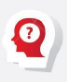 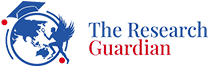 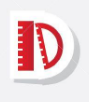 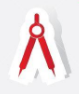 List of Figures and Tables in the Thesis
Some Essentials to Know
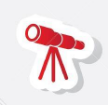 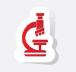 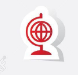 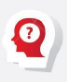 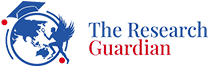 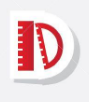 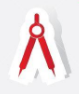 Significance of the list of 
figures and tables :
It navigates all the figures and tables used in the thesis
It is required when several figures and tables are used
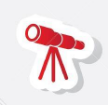 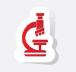 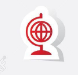 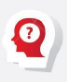 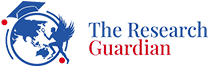 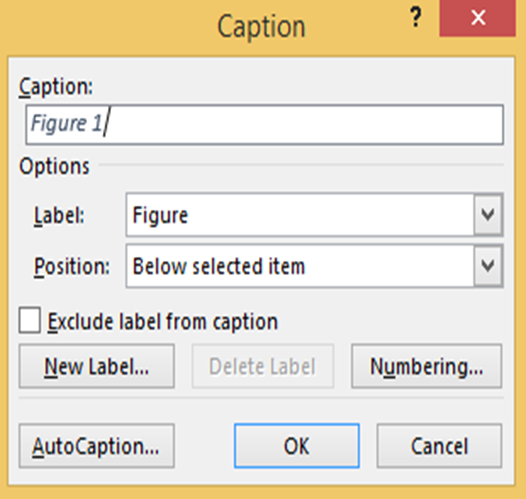 How To Insert Caption 
With A Figure?
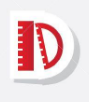 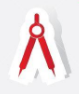 Left click on the figure
Select the Insert Caption Option (a dialogue box will appear as shown in the picture) 
Write a specified title next to the figure in the caption box.
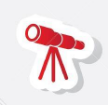 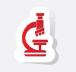 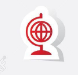 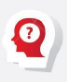 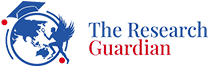 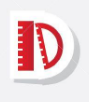 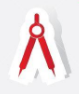 How To Insert Caption 
With A Figure?
Note: The word ‘Figure’ is known as a label. You can replace it with ‘image’ or ‘picture’ or any other word that you consider would be suitable. If you don’t want a label before the title of the image so you may exclude it from the caption
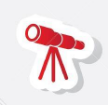 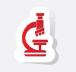 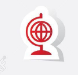 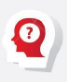 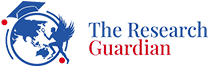 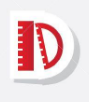 Title Of The Figures Should Be 
Appropriate:
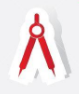 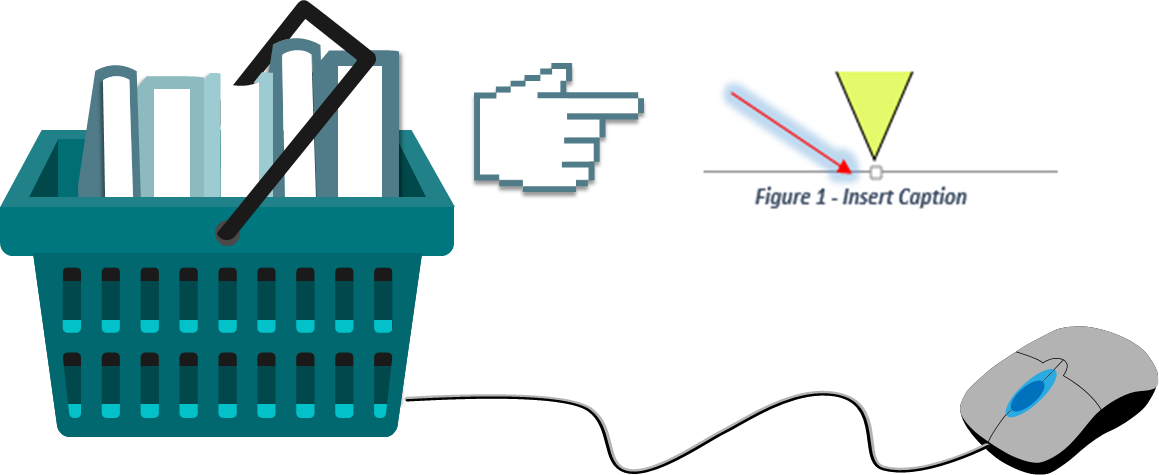 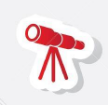 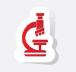 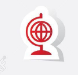 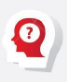 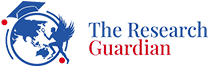 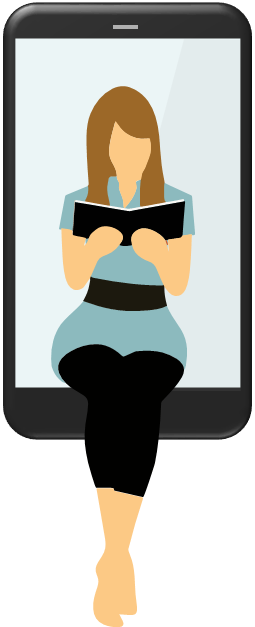 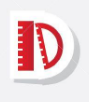 Page Number Should Be Correctly Written
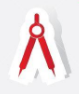 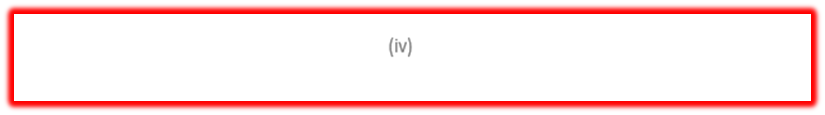 In this way, the checker can easily locate the page number after going through the list of figures and tables
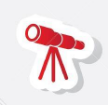 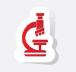 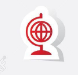 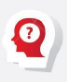 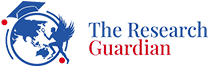 How to Generate Lists Automatically?
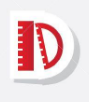 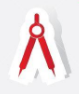 Open the insert table and figures option and you’ll see a dialogue box on your screen.
If you have perfectly inserted the captions and the numbers then the list would be fine.
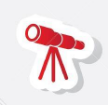 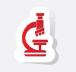 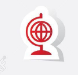 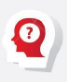 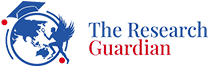 How to Generate Lists Automatically?
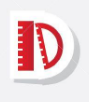 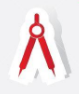 In the menu, bar Word gives you the option of references. By going into this option you will further find an option with the title ‘Insert Table and Figures’
If you have perfectly inserted the captions and the numbers then the list would be fine.
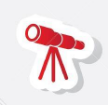 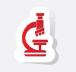 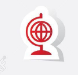 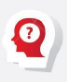 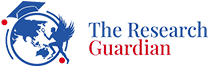 How to Generate Lists Automatically?
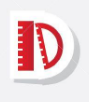 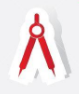 In the menu, bar Word gives you the option of references. By going into this option you will further find an option with the title ‘Insert Table and Figures’
If you have perfectly inserted the captions and the numbers then the list would be fine.
Check the web preview
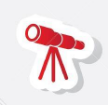 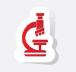 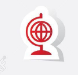 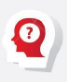 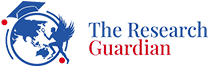 Checklist for List of Tables
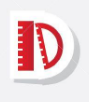 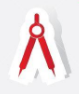 Your list of tables should be well formatted
Mention all tables except those that are particular to another list
All titles/captions should be accurate and relatable
Page numbers are clear and correct
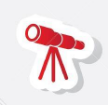 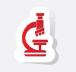 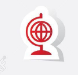 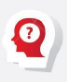 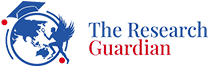 Checklist for List of Tables
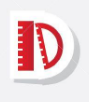 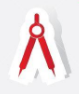 Your list of tables should be well formatted
Mention all tables except those that are particular to another list
All titles/captions should be accurate and relatable
Page numbers are clear and correct
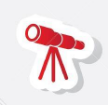 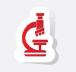 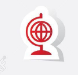 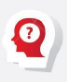 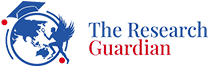 What to Apply and What to Avoid?
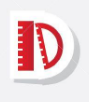 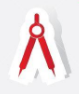 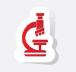 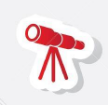 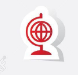 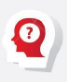 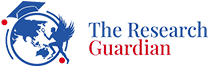 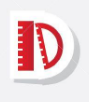 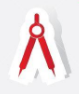 THANK YOU
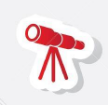 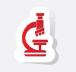 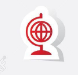